United States and Canada
Mapping Activity
Use these maps to answer the tasks for this assignment
For each question, you will need to identify which map or maps you have used to complete the task

You will most likely need to use the Political Map for each question, so that is not a choice when you are selecting maps.  If it happens to be the only map you use, you may add it to the list.
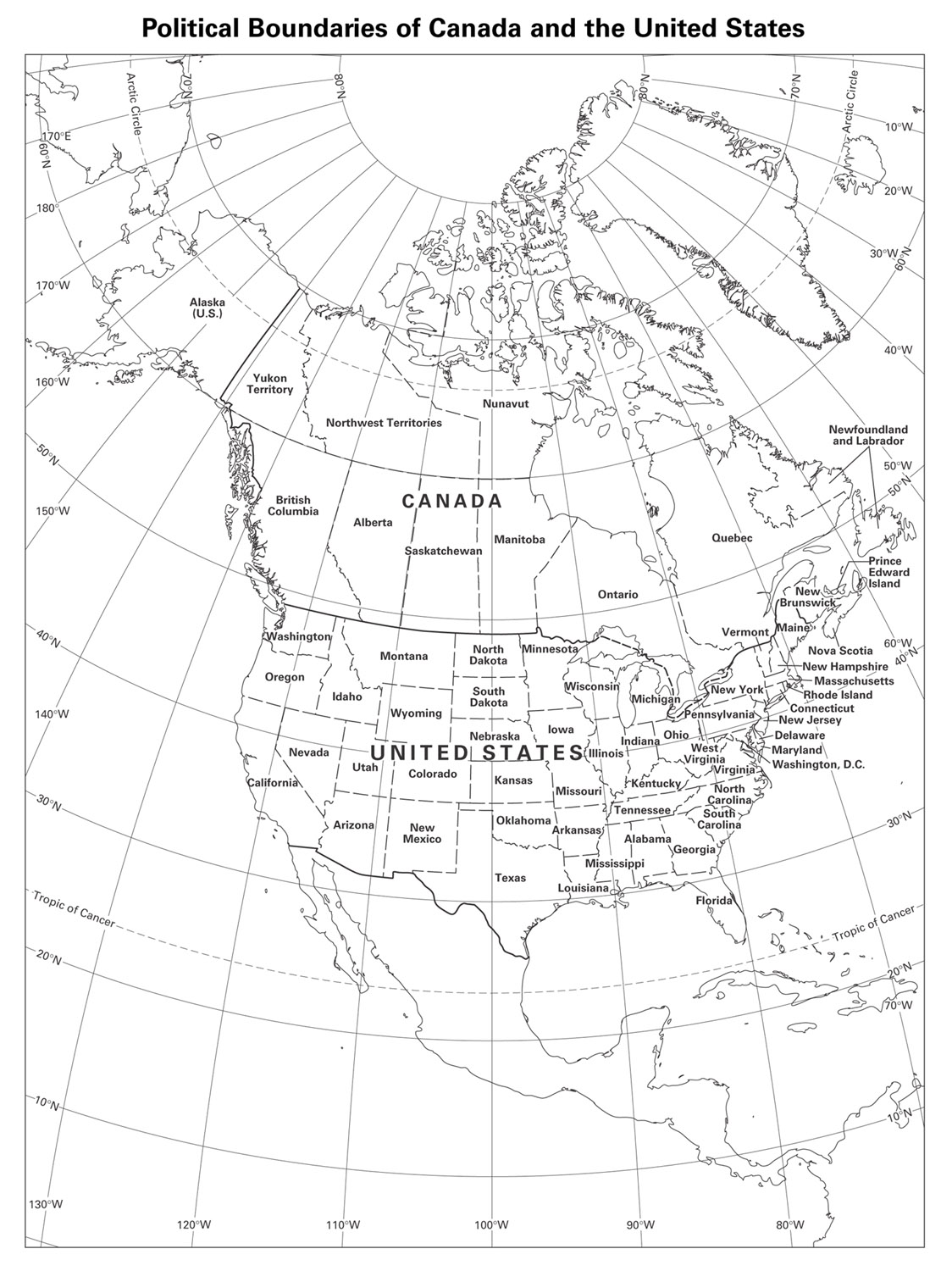 Political Map
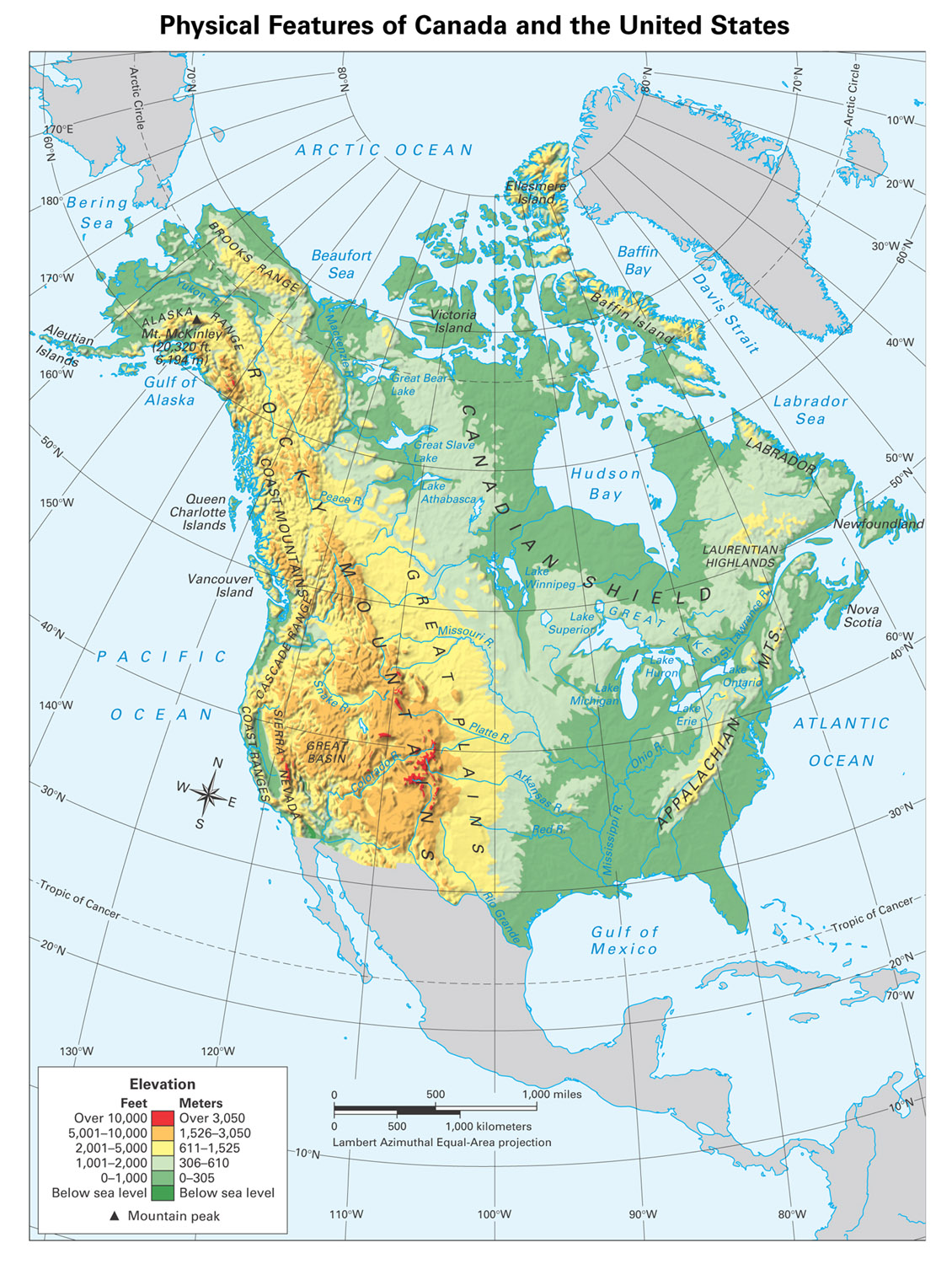 Physical Map
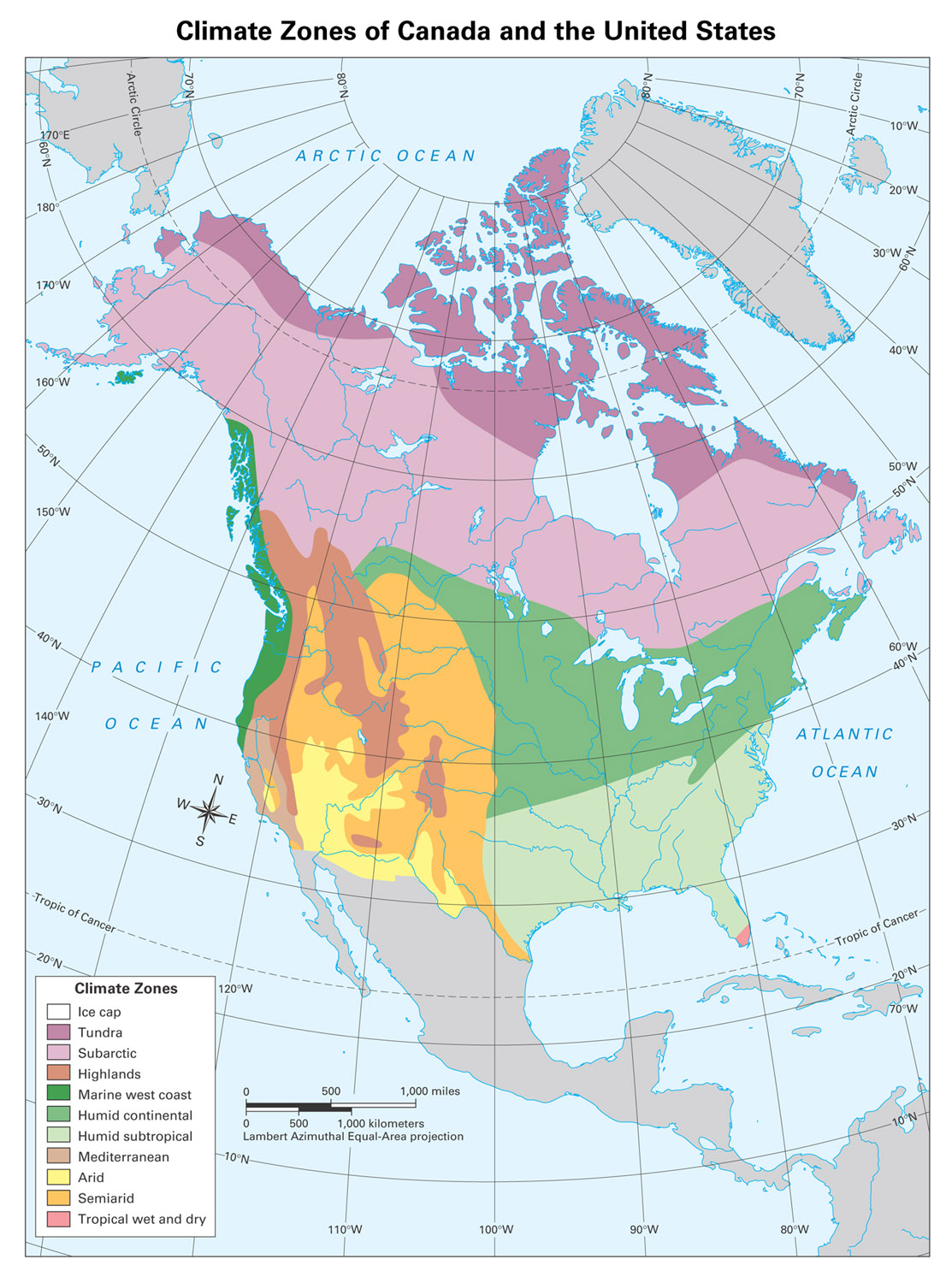 Climate Map
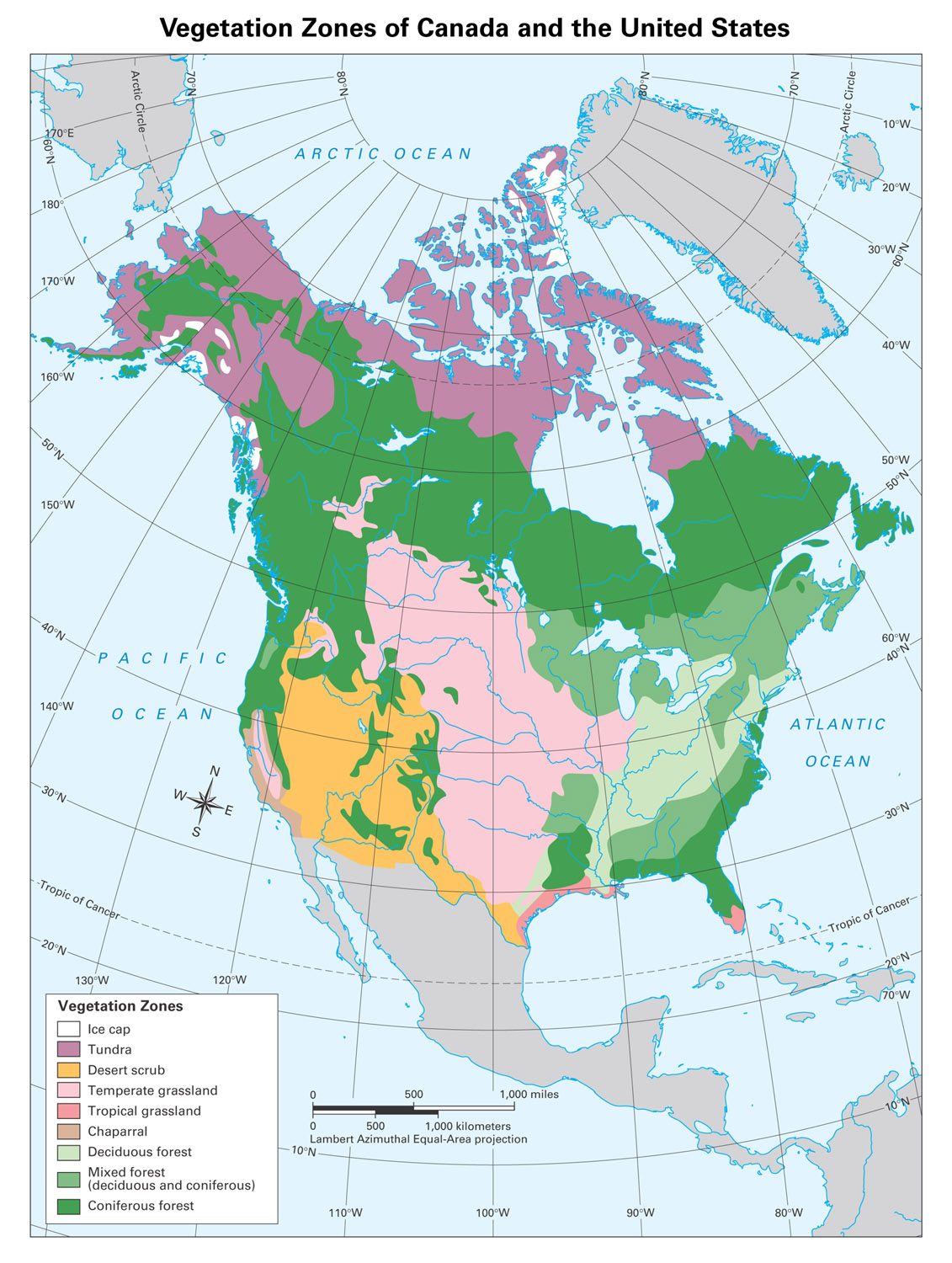 Vegetation Zones
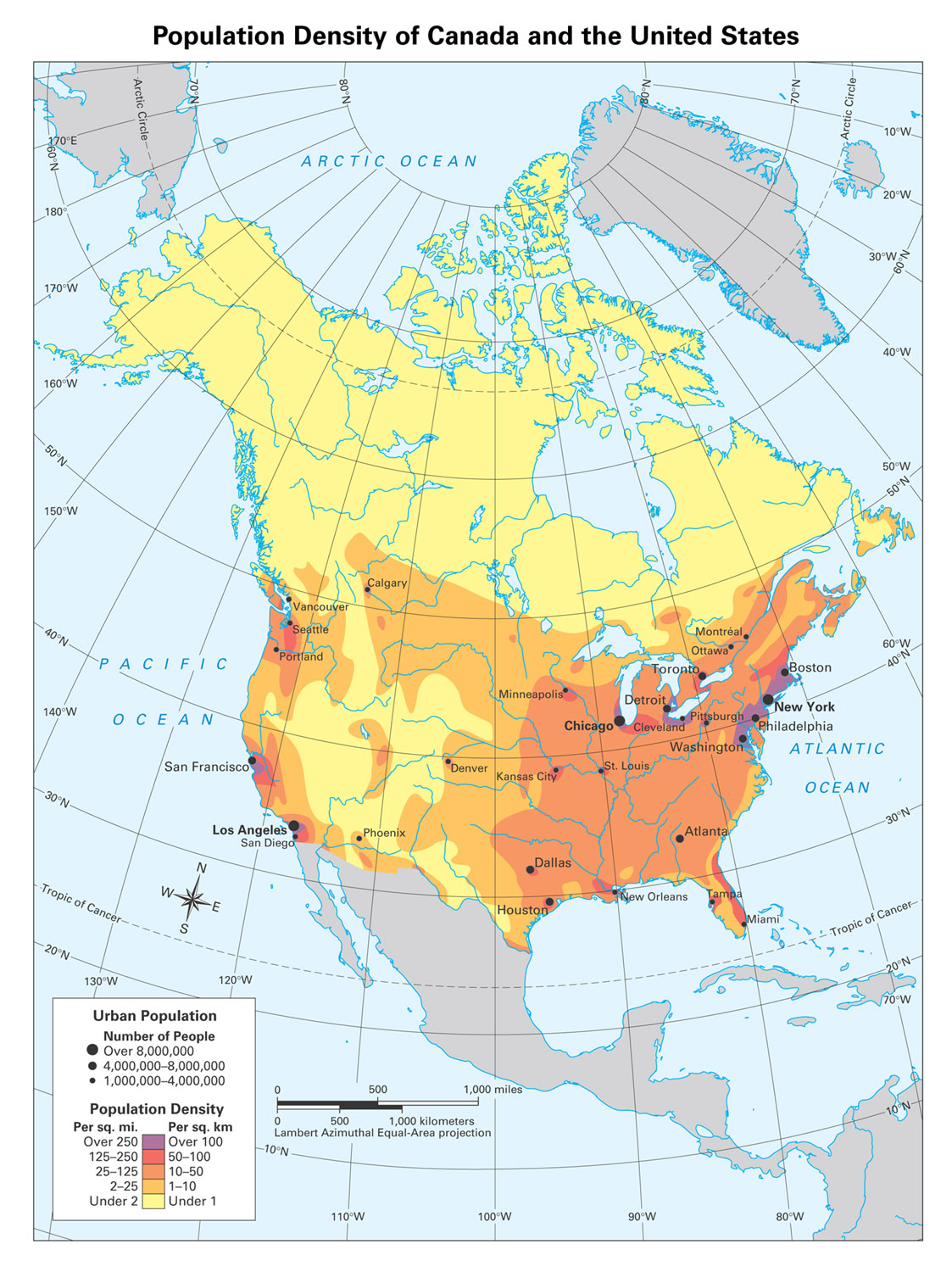 Population Density
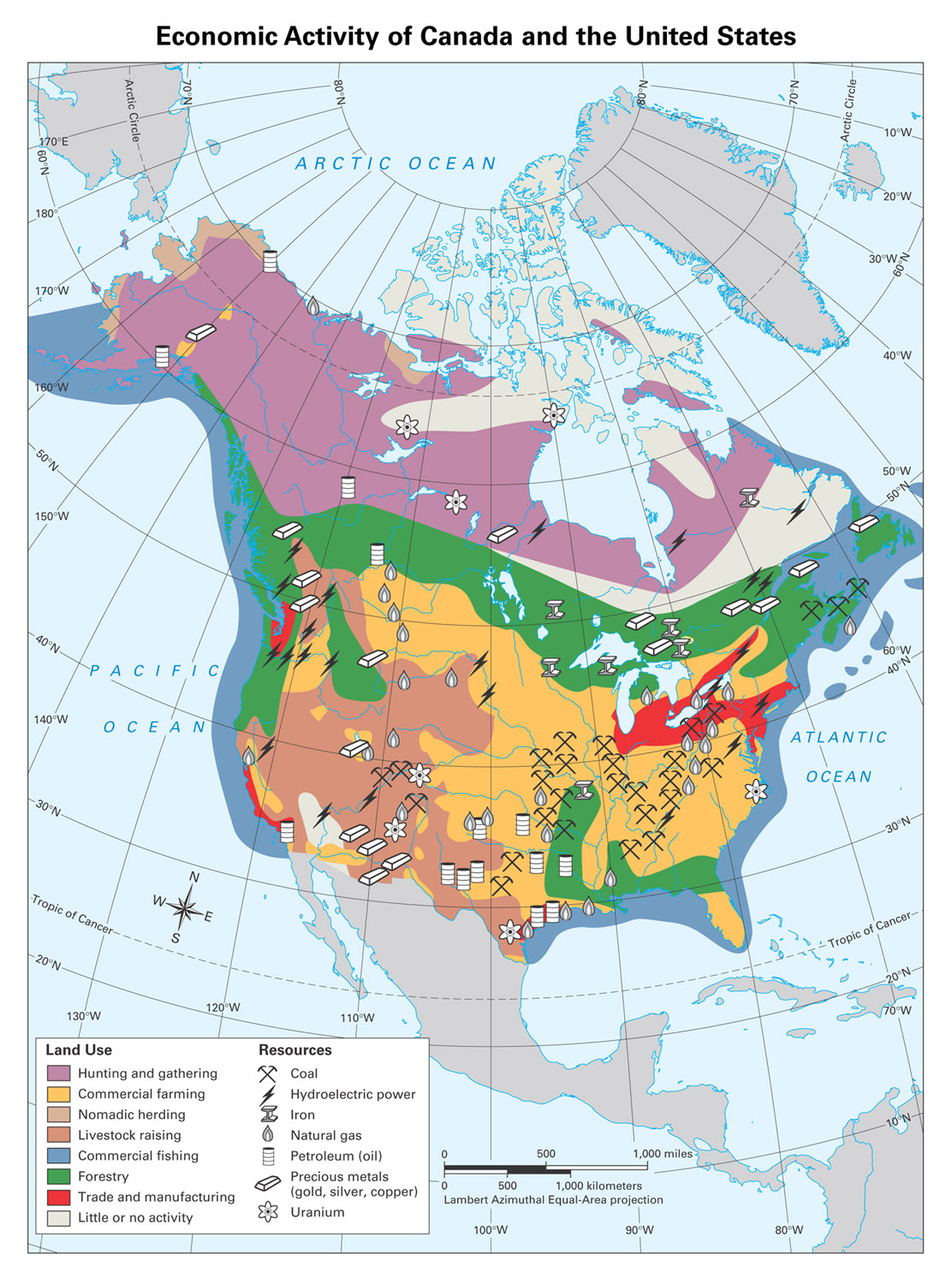 Economic Activity